YOUR LOGO HERE
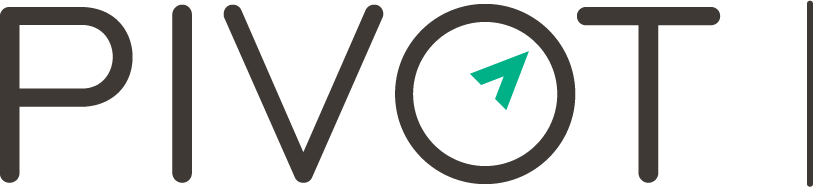 Tailor your quit journey, your way.
Pivot, a quit-tobacco program personalized for you.Pivot’s unique and personalized program begins with you, not a quit date. We start by  helping people learn new behaviors and reduce their tobacco use — both of which ultimately lead to higher success rates. Pivot is a quit-smoking program based on your schedule, not ours.
[CUSTOMIZABLE SECTION FOR ELIGIBILITY MESSAGING].
Visit account.pivot.co 
and use [CODE] for registration.
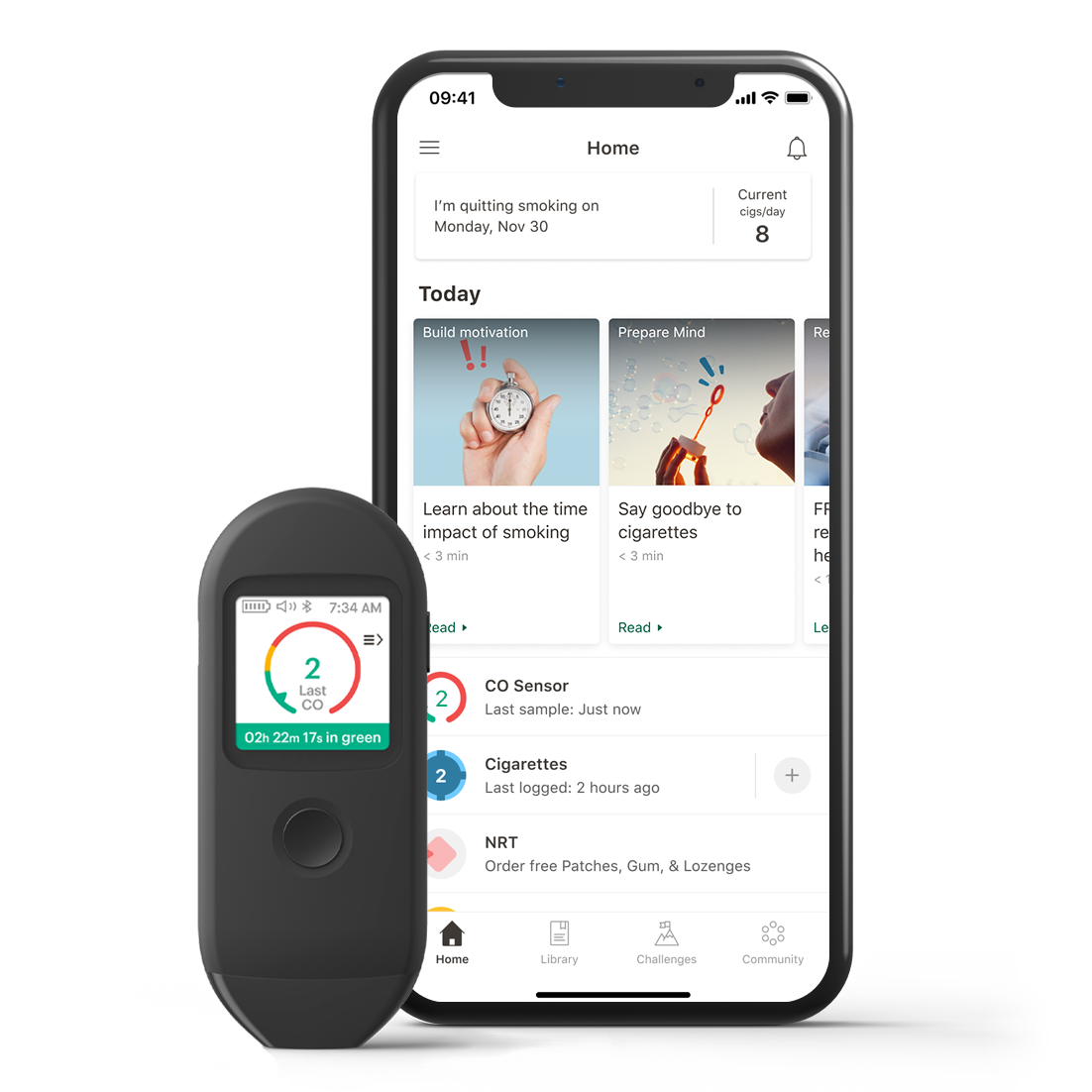 “Pivot made it possible to quit  at my own pace. I was not  intending to even quit smoking  in the beginning… and I ended  up quitting smoking.”

Tony C. | 57
Why Pivot Works
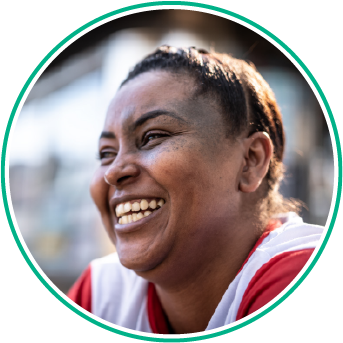 Pivot provides a personalized approach to help  you quit — on your own schedule and at your  own pace. The program can be tailored for  cigarettes, smokeless tobacco, e-cigarettes or  other vaping devices.
78%
Of Pivot users decreased their
number of cigarettes per day.
Pivot App: Learn and practice
Daily recommendations and challenges  that are built for busy schedules. Based on  years of research conducted by physicians,  clinicians, and behavioral scientists.
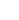 81%
Of users said Pivot was the best
quit program they had ever tried.
Nicotine Replacement Products*:  Reduce cravings
Proven to increase the chances of  successfully quitting, are provided at no  cost to participants. Order in the app and  have them delivered directly to your door.
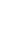 The Pivot SmartSensor*: Proven to  increase motivation
Measures the carbon monoxide in exhaled  breath. Visualize progress and see how
even small changes can have major impacts.
“Learning about how much I  smoke, how much I spent...  was so eye opening. I  thought the breath sensor  was one of the coolest  things ever.”
John | 47
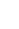 Support and Guidance: Available  when needed
Tap into Pivot’s online community for  collective wisdom or text in the app with a  specially trained health coach, assigned to  you, for personalized support and advice.
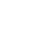 *indicated only for those who smoke cigarettes
MK-20487 REV. A